Застосування диференціального числення для дослідження функції
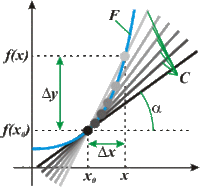 Монотонність і екстремум функції
Теорема 1(Достатня умова строгої монотонності)
Якщо функції f(x) диференційована на інтервалі (а;в) і  f'(x)> 0  (f'(x)< 0) всюди, крім, можливо, скінченного числа точок, в яких f'(x)= 0 на (а;в), 
то функція f (x) зростає (спадає)на цьому проміжку
Теорема 2(Необхідна умова зростання)
Якщо диференційовна на інтервалі (а;в) 
функції f(x) зростає , то  f'(x)≥ 0  на (а;в),
Наслідок
Інтервали монотонності функції f(x) можуть відділятися один від одного або точками, де похідна f'(x)=0 (їх називають стаціонарними точками), або точками, де похідна не існує. Точки, в яких похідна дорівнює нулю або не існує, називають критичними точками, або критичними точками першого роду
Схема дослідження інтервалів монотонності функції
Знайти область визначення функції
Знайти похідну заданої функції
Знайти критичні точки з рівняння f'(x)= 0 та з умови f'(x) не існує
Розділити критичними точками область визначення на інтервали і у кожному з них визначити знак похідної. На інтервалі де f'(x)> 0, функція зростає, а де f'(x)< 0 -спадає
Локальний екстремум функції
Означення: 
Точка х0 називається точкою локального максимуму (або локального мінімуму) 
функції f(x), якщо в області визначення функції існує такий окіл 0<lх- х0l<ð точки х0, в якому виконується нерівність
f(x) <f(х0)   (або f(x)> f(х0))
Локальний екстремум функції
Означення: 
Точка локального максимуму і локального мінімуму називаються точками локального екстремуму, а значення  функції в цих точках називаються відповідно локальним максимумом і локальним мінімумом
Теорема 1 (Необхідна умова існування локального екстремуму)
Якщо функції f(x) має в точці х0  локальний екстремум і диференційовна в цій точці, то виконується умова f'(х0)= 0
Теорема 2 (Перша достатня  умова існування локального екстремуму)
Нехай х0 - критична точка першого роду функції f(x), яка в цій точці неперервна, і нехай існує окіл  точки х0, в якому функція має похідну  f'(х) крім можливо , точки х0, тоді:
 1. якщо в інтервалі (х0 –ð; х0) похідна f'(х) >0, а в інтервалі (х0; х0 +ð) похідна f'(х) <0, то х0  є  точкою локального максимуму функції f(x);
Теорема 2 (Перша достатня  умова існування локального екстремуму)
2. якщо в інтервалі (х0 –ð; х0) похідна f'(х) <0, а в інтервалі (х0; х0 +ð) похідна f'(х) >0, то х0  є  точкою локального мінімуму функції f(x);
3. Якщо в обох інтервалах (х0 –ð; х0) і (х0; х0 +ð) похідна f'(х) має один і той самий знак, то х0 не є екстремальною точкою функції f(х).
Теорема 2 (Перша достатня  умова існування локального екстремуму)
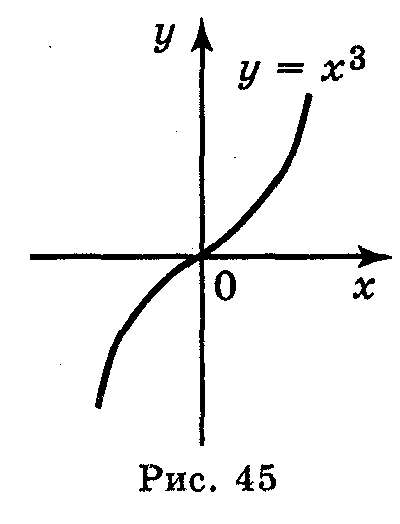 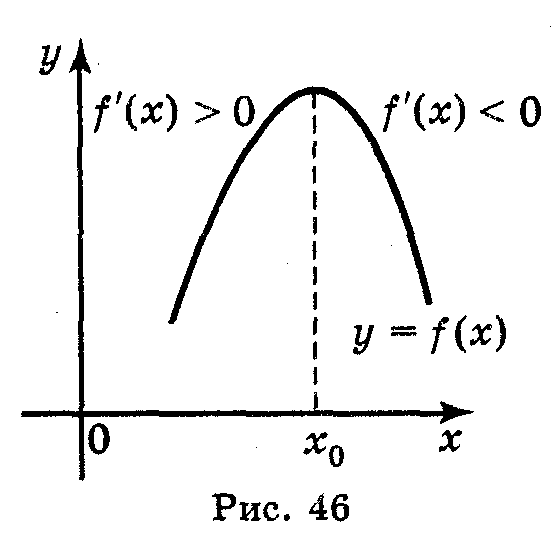 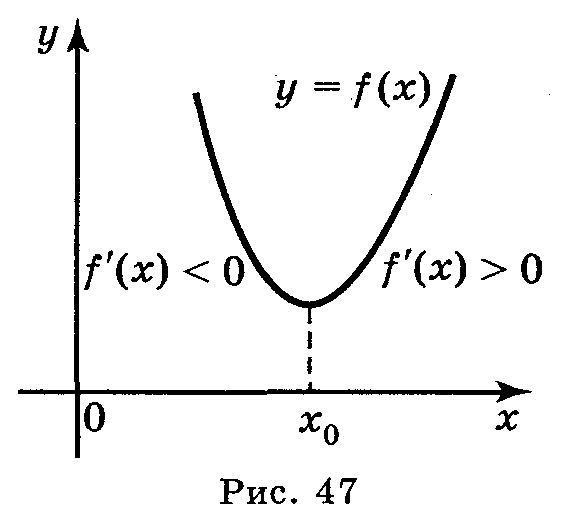 Схема дослідження функції на екстремум
Знайти для функції f(x) критичні точки першого роду. (f'(x)= 0 та з умови f'(x) не існує). Точки мають належати області визначення.
Якщо критичних точок функція не має, то вона не має і екстремумів. Якщо критичні точки є, то треба дослідити знак похідної в кожному з інтервалів, на які розбивається область визначення функції цими критичними точками.
За зміною знака f'(x) при переході через критичні точки зліва направо визначити точки максимумів та мінімумів і обчислити значення функції f(x) в цих точках
Теорема 3 (Друга достатня  умова існування локального екстремуму)
Нехай х0 – стаціонарна  точка функції f(x), тобто 
f'(х) =0, і в околі точки х0 існує друга неперервна похідна, причому f'' (х) ≠0. 
Якщо f'' (х) >0, то х0  є  точка локального мінімуму;
Якщо f'' (х) <0, то х0  є  точка локального максимуму